KÕt nèi tri thøc víi cuéc sèng
TIÕNG VIÖT 
1
Khởi động
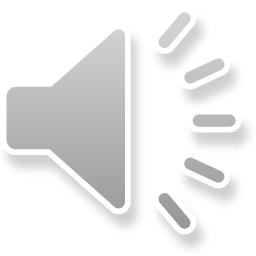 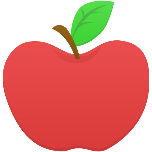 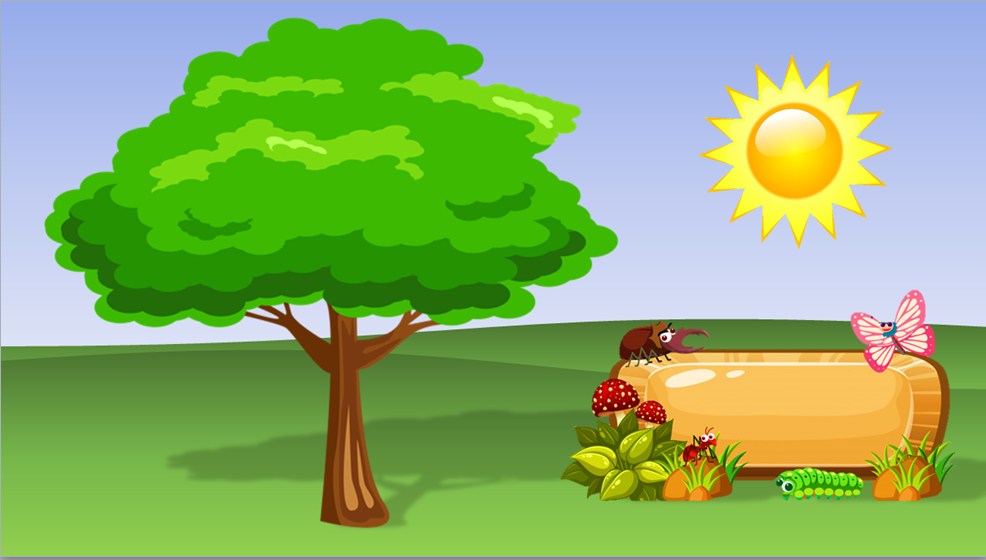 1
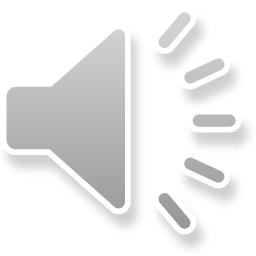 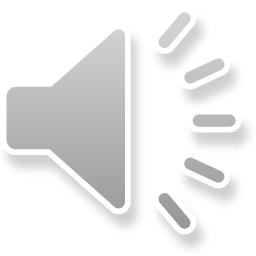 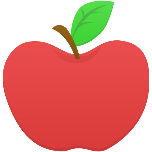 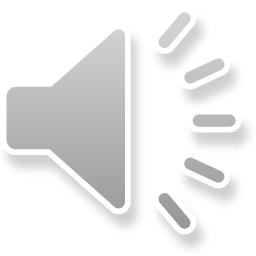 2
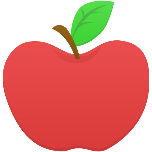 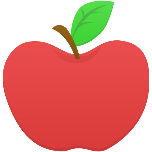 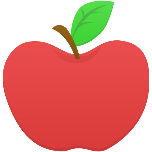 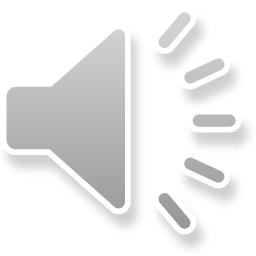 3
4
5
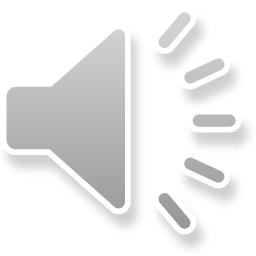 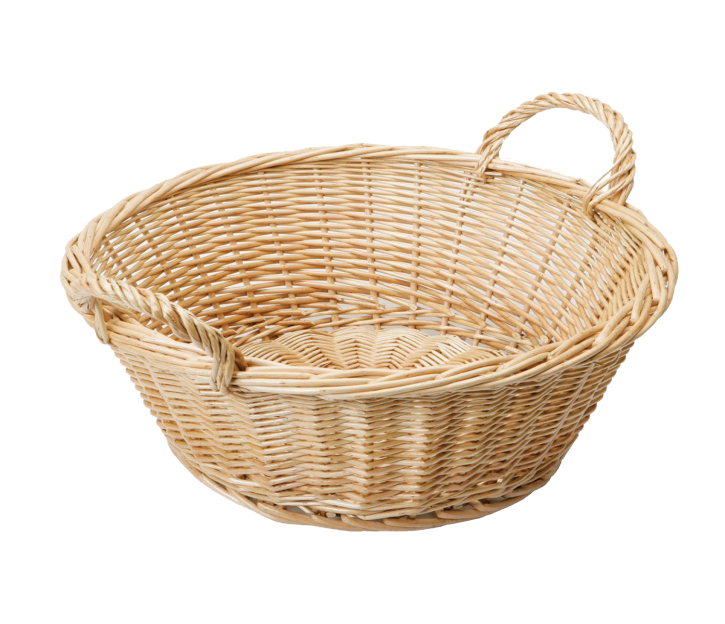 bút chì
sút xa
dứt
mứt dừa
nứt nẻ
bụt
Bµi
ap    aêp 	aâp
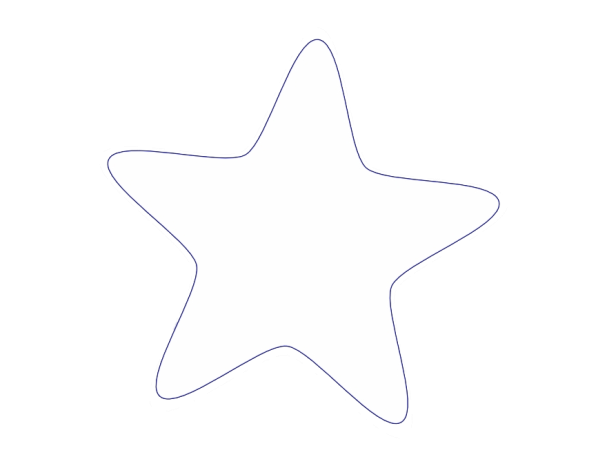 53
TIẾT 1
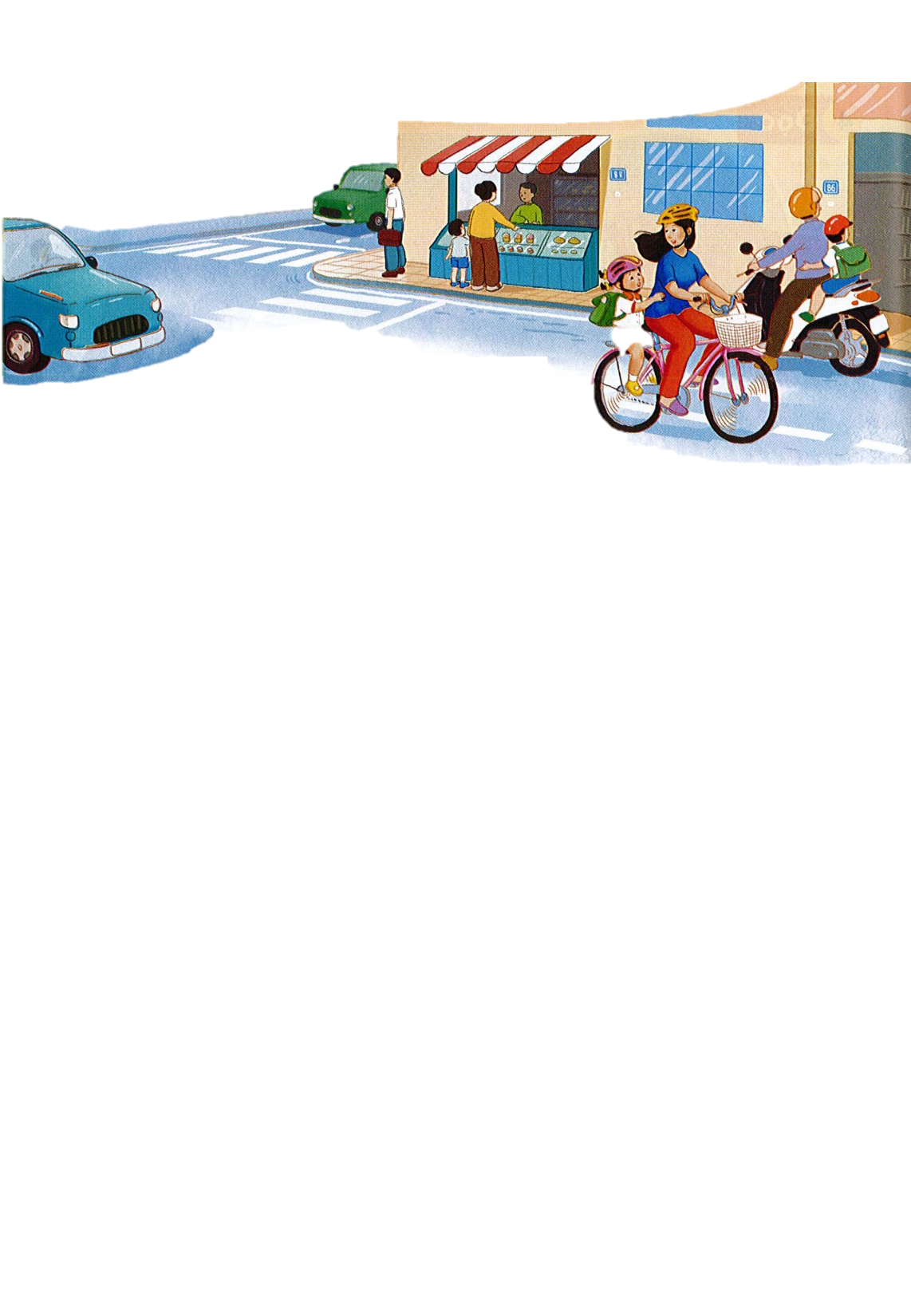 1
Nhận biết
ap
Meï ñaïp xe ñöa Haø ñeán lôùp.
Khaép phoá taáp naäp.
aâp
aêp
aâp
2
Đọc
ap
aêp
aâp
ap
ñ
ñap
●
Mình cùng thi tài!
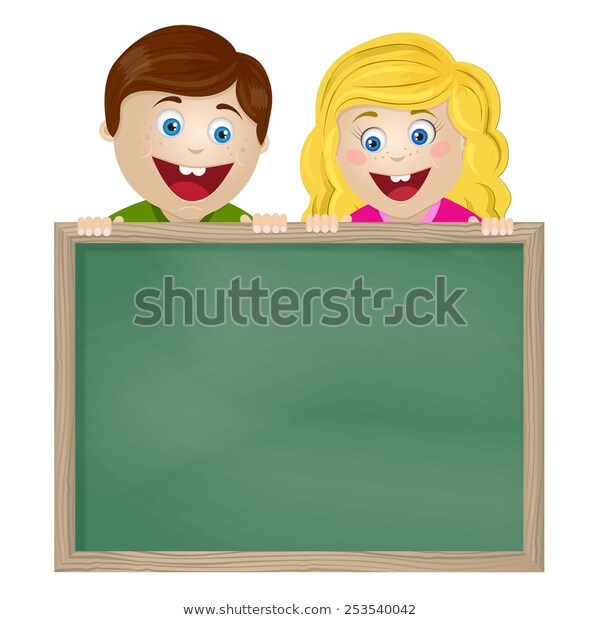 Taïo tieáng môùi coù vaàn ap, aêp, aâp
Mình cùng thi tài!
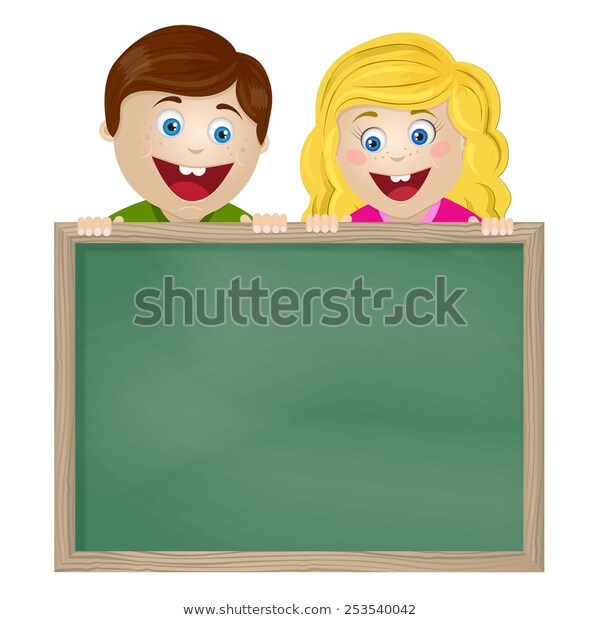 Taïo tieáng môùi coù vaàn ap, aêp, aâp
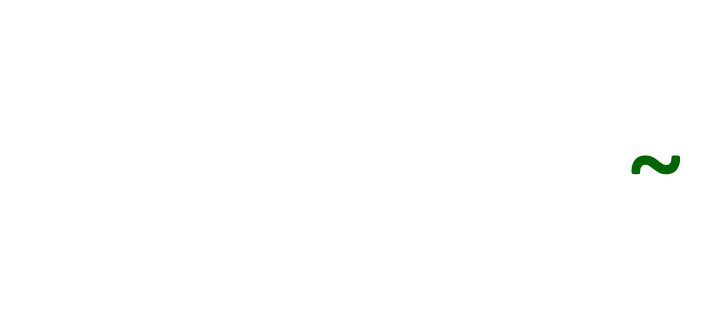 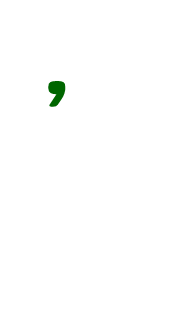 baép
b
baép
M:
aêp
2
Đọc
raïp            saïp             thaùp                baép           caëp            gaëp
ñaäp           maäp           naáp
2
Đọc
ap
aêp
aâp
ap
ñ
ñap
●
raïp            saïp             thaùp                baép           caëp            gaëp
ñaäp           maäp           naáp
thư gi·n nhÐ!
Nèi ch÷ víi h×nh
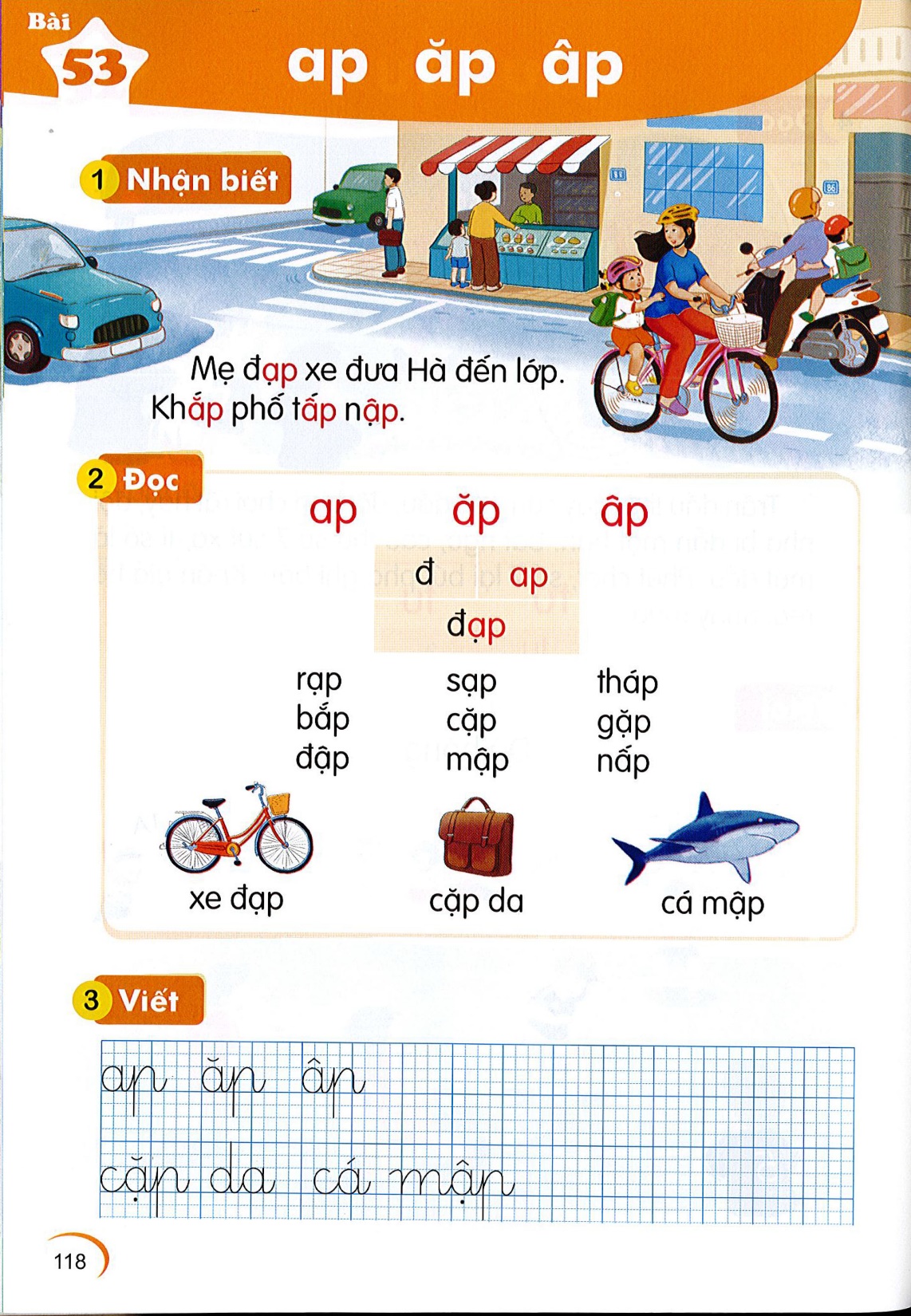 caù maäp
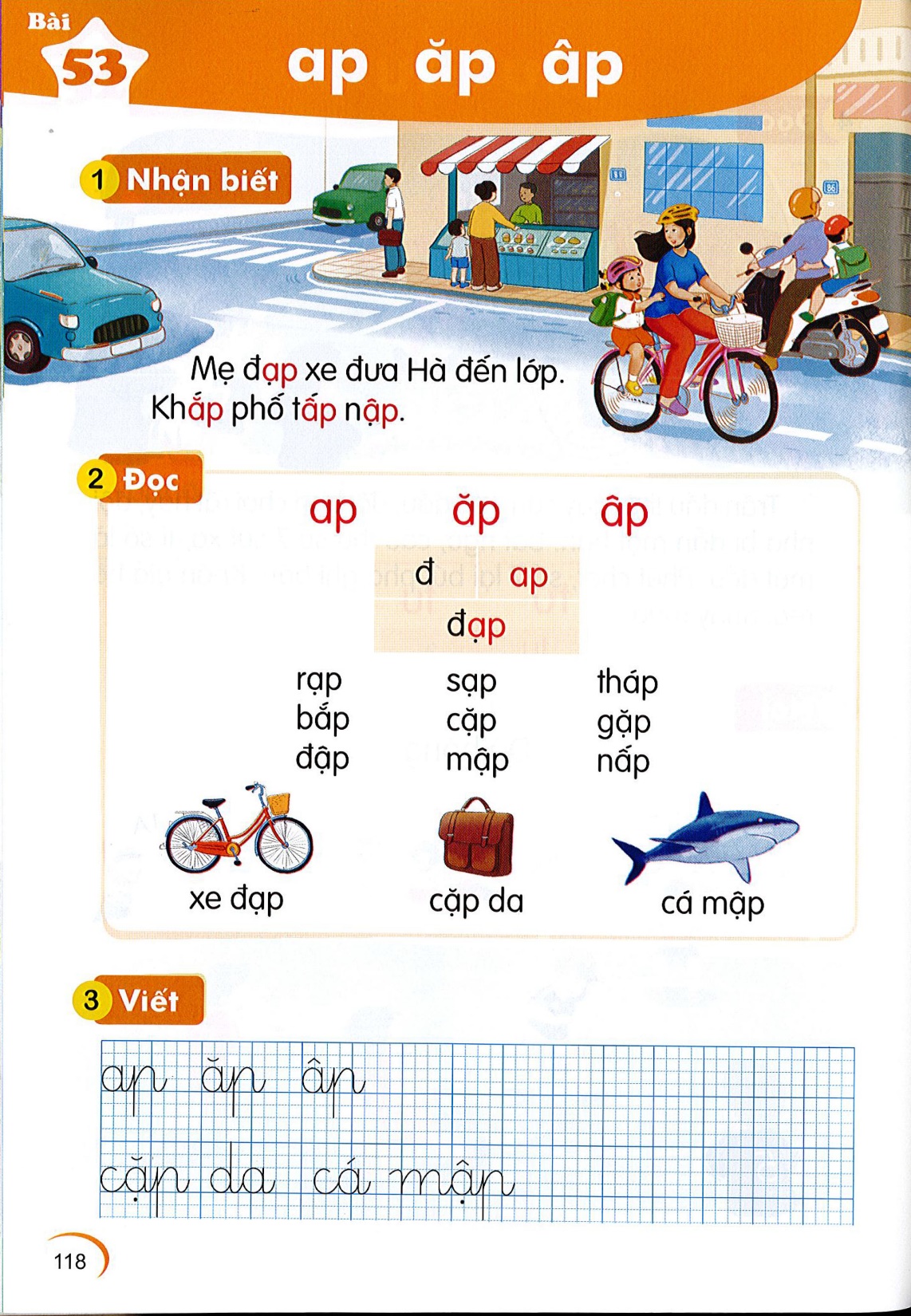 caëp da
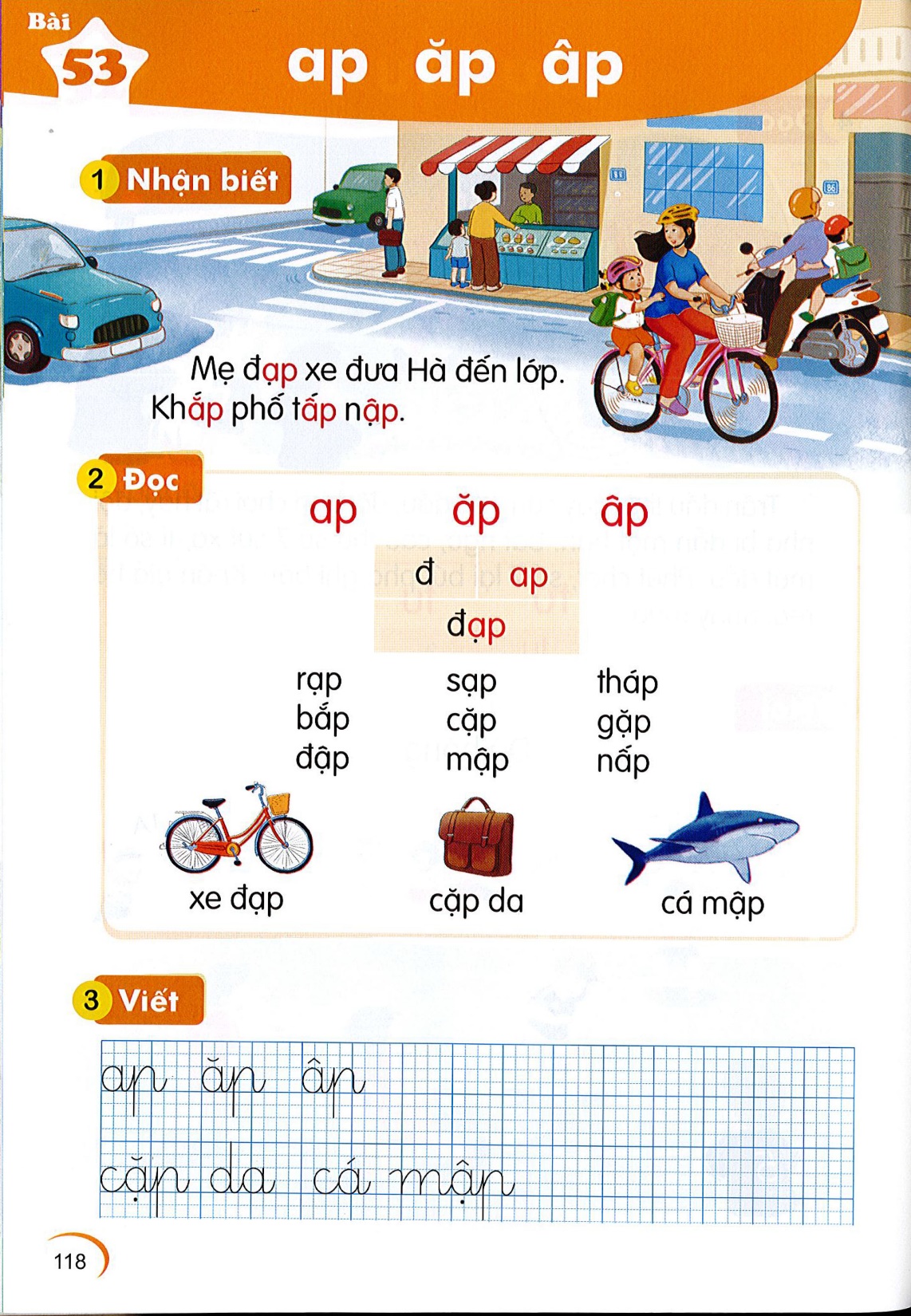 xe ñaïp
2
Đọc
ap
aêp
aâp
ap
ñ
ñap
●
raïp            saïp             thaùp                baép           caëp            gaëp
ñaäp           maäp           naáp
xe ñaïp      caëp da     caù maäp
3
Viết
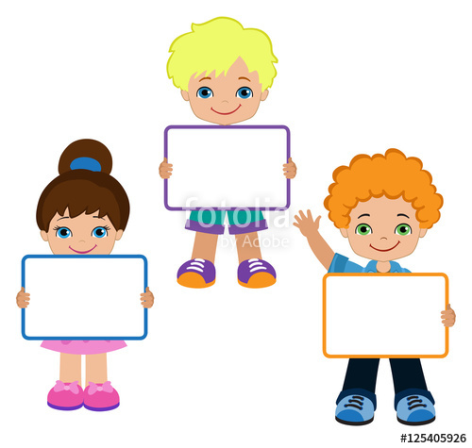 ăp
ap
âp
3
Viết
3
Viết
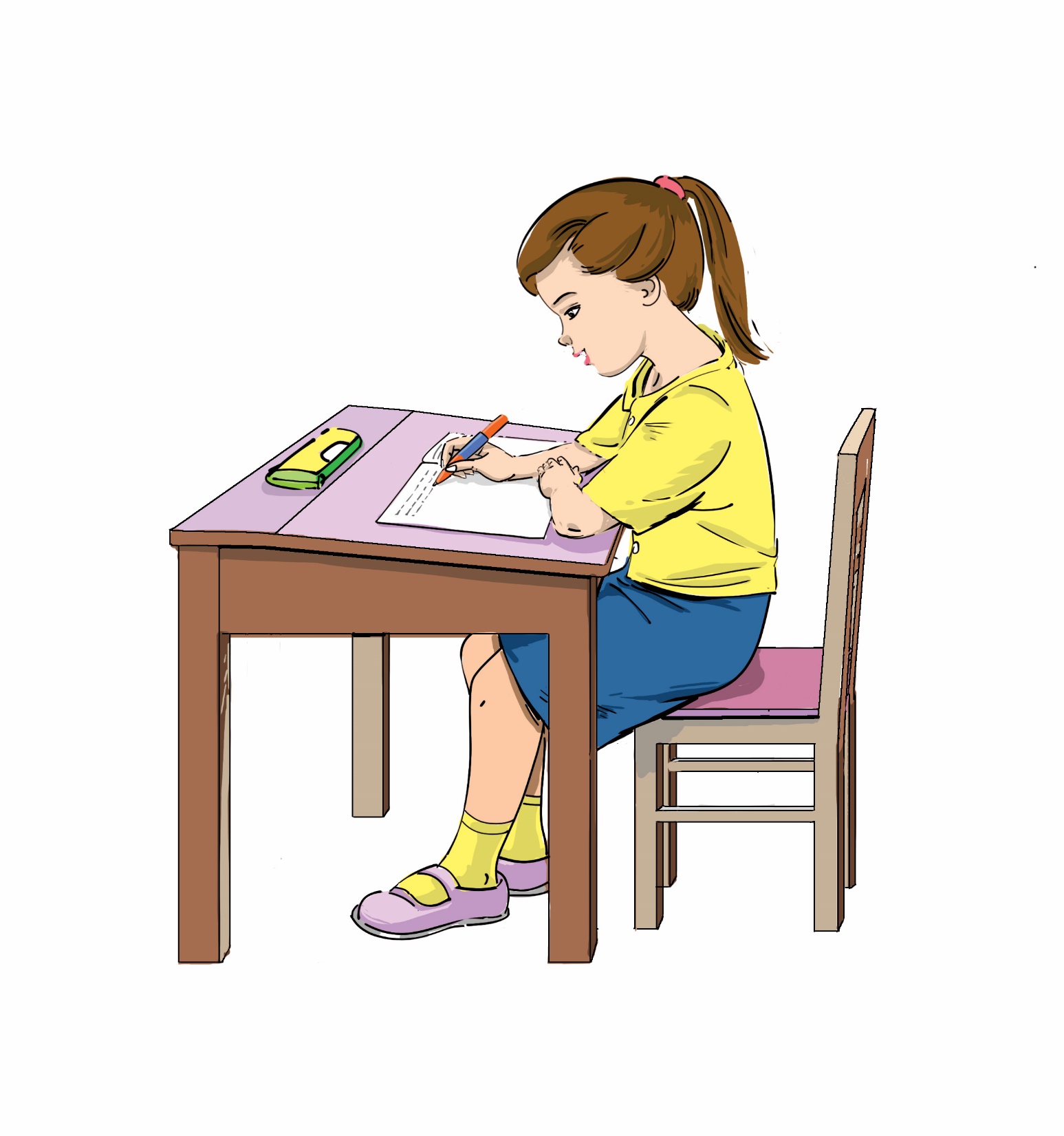 3
Viết
Bµi
ap   aêp 	  aâp
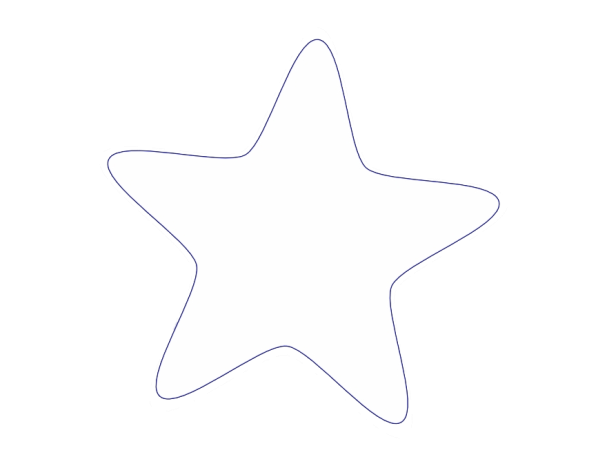 53
TIẾT 2
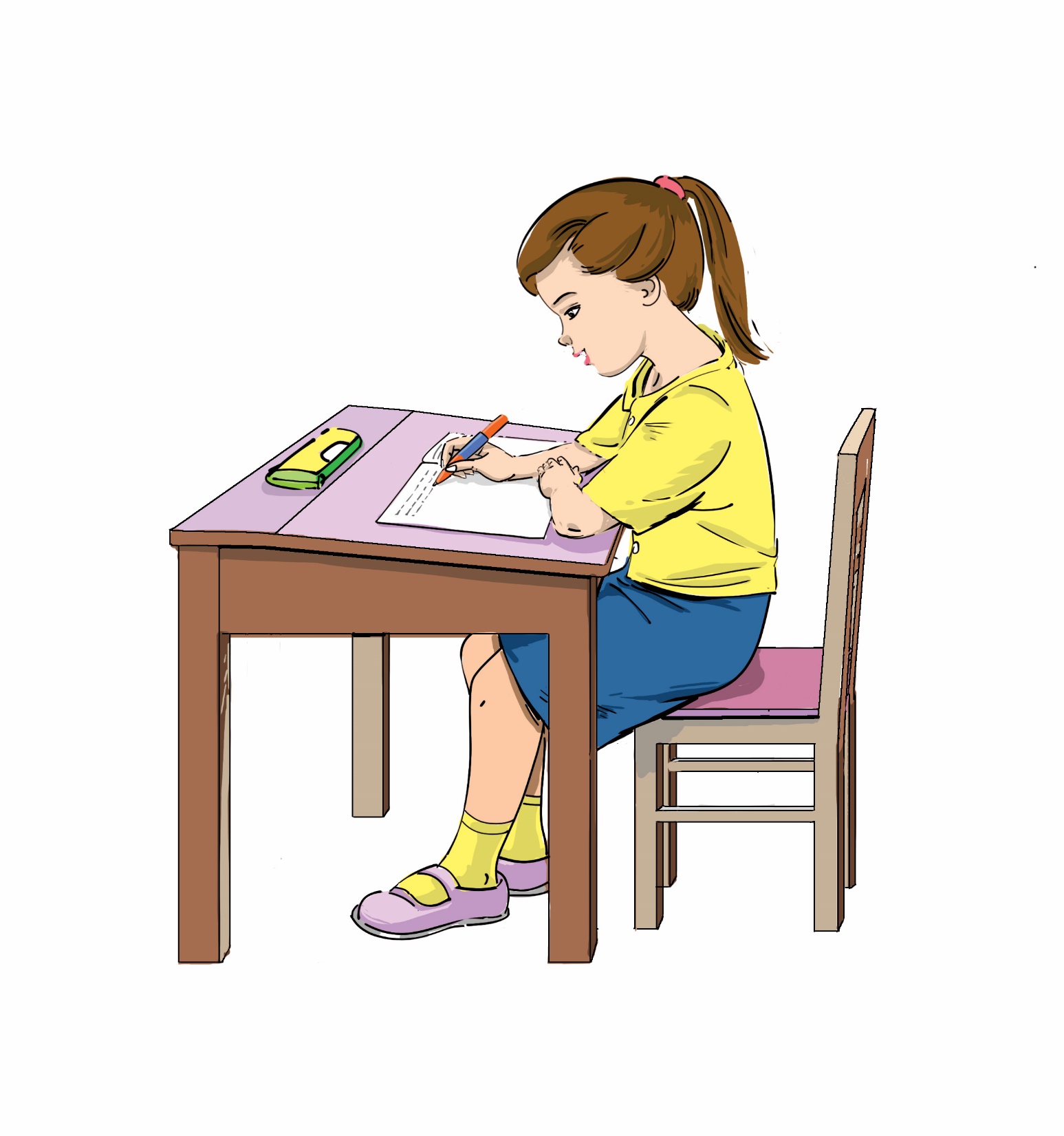 3
Viết
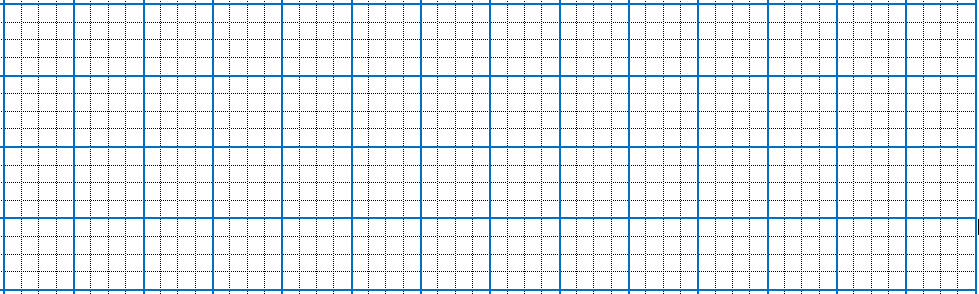 âp
ăp
ap
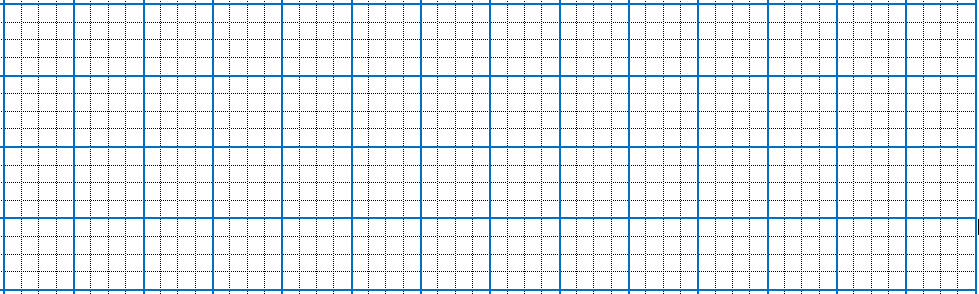 cá Ǻập
cặp da
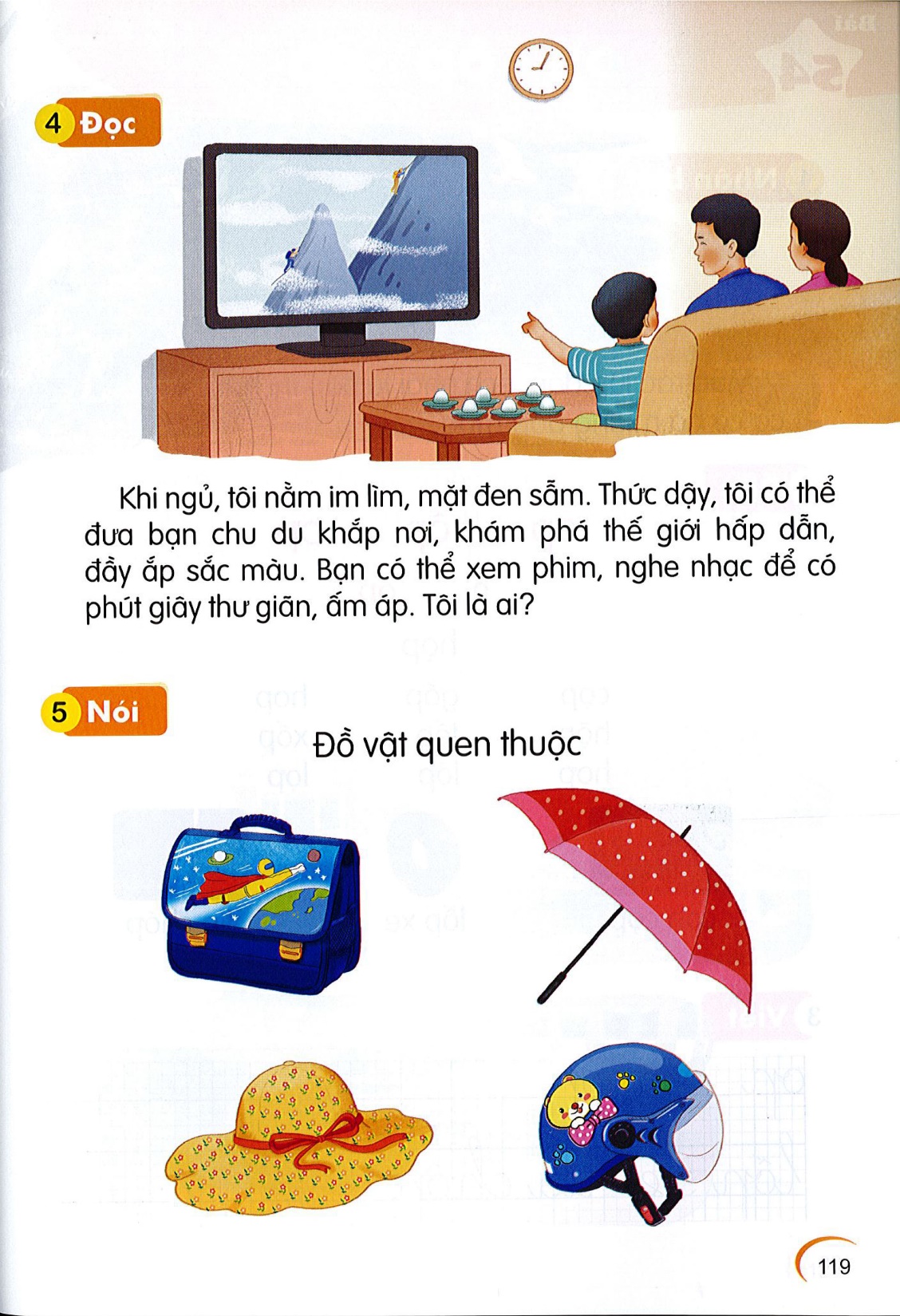 4
Đọc
Khi nguû, toâi naèm im lìm, maët ñen saãm. Thöùc daäy, toâi coù theå ñöa baïn chu du khaép nôi, khaùm phaù theá giôùi haáp daãn, ñaày aép saéc maøu. Baïn coù theå xem phim, nghe nhaïc ñeå coù phuùt giaây thö giaõn. Toâi laø ai?
5
Nói
Ñoà vaät quen thuoäc
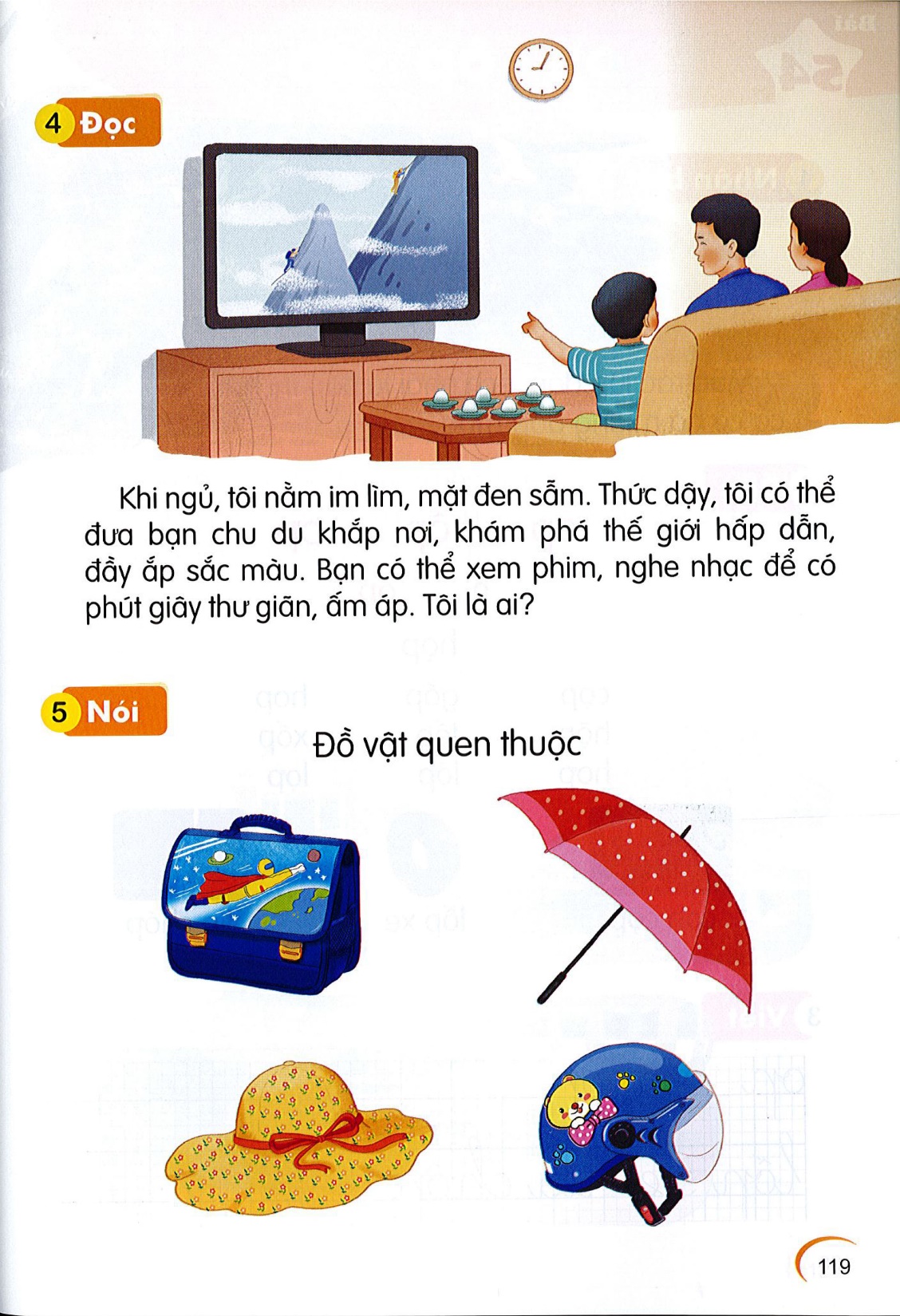 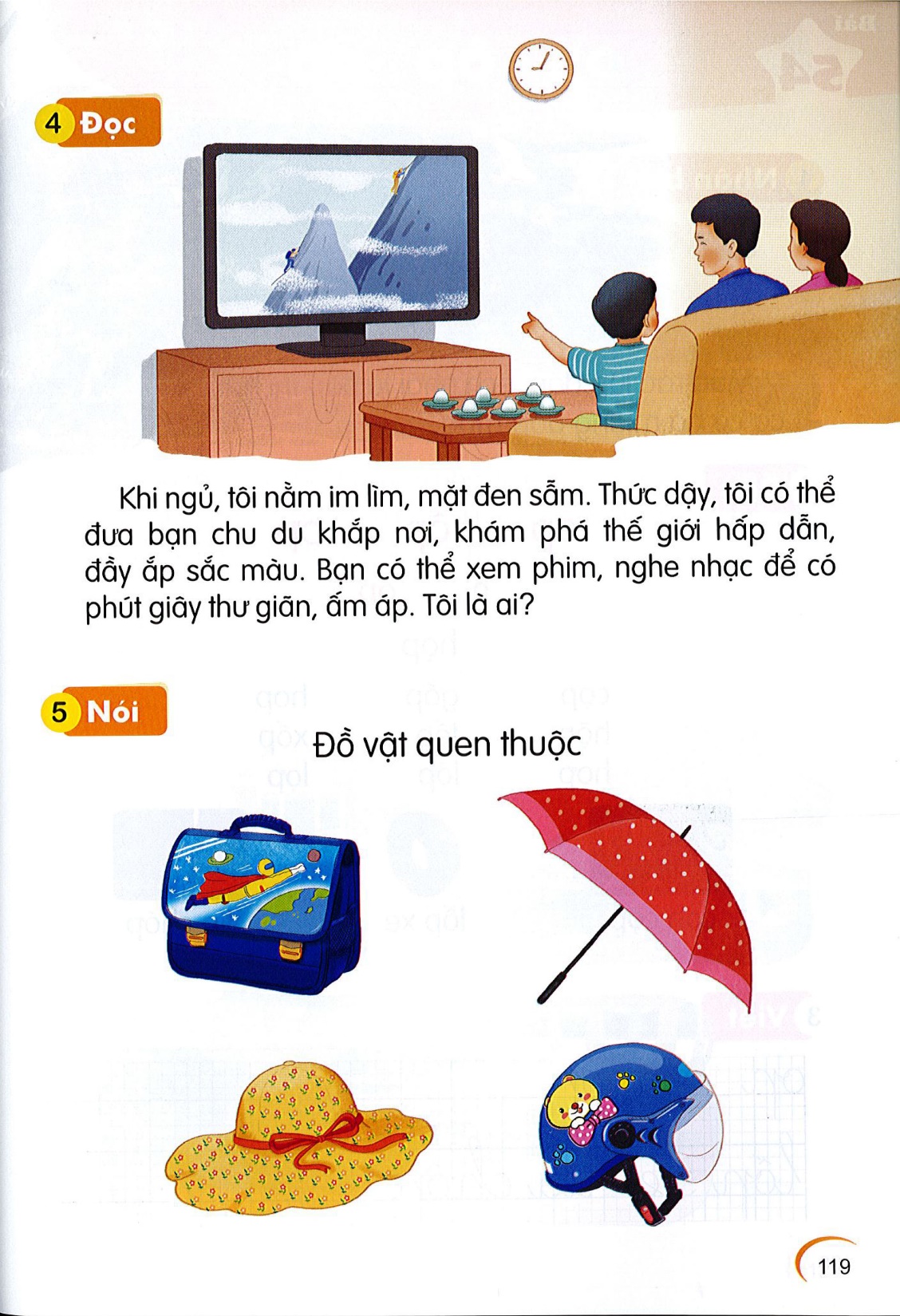 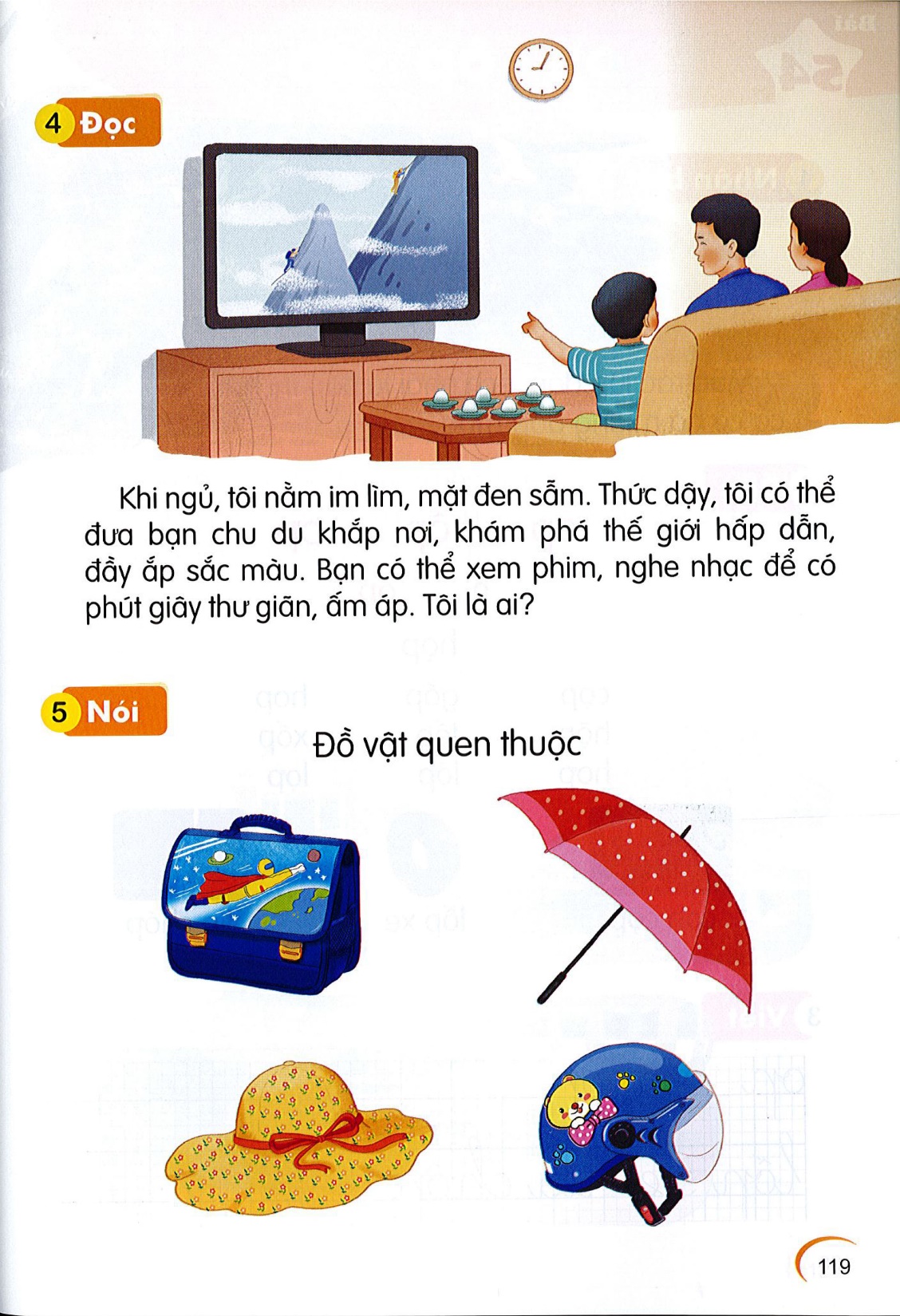 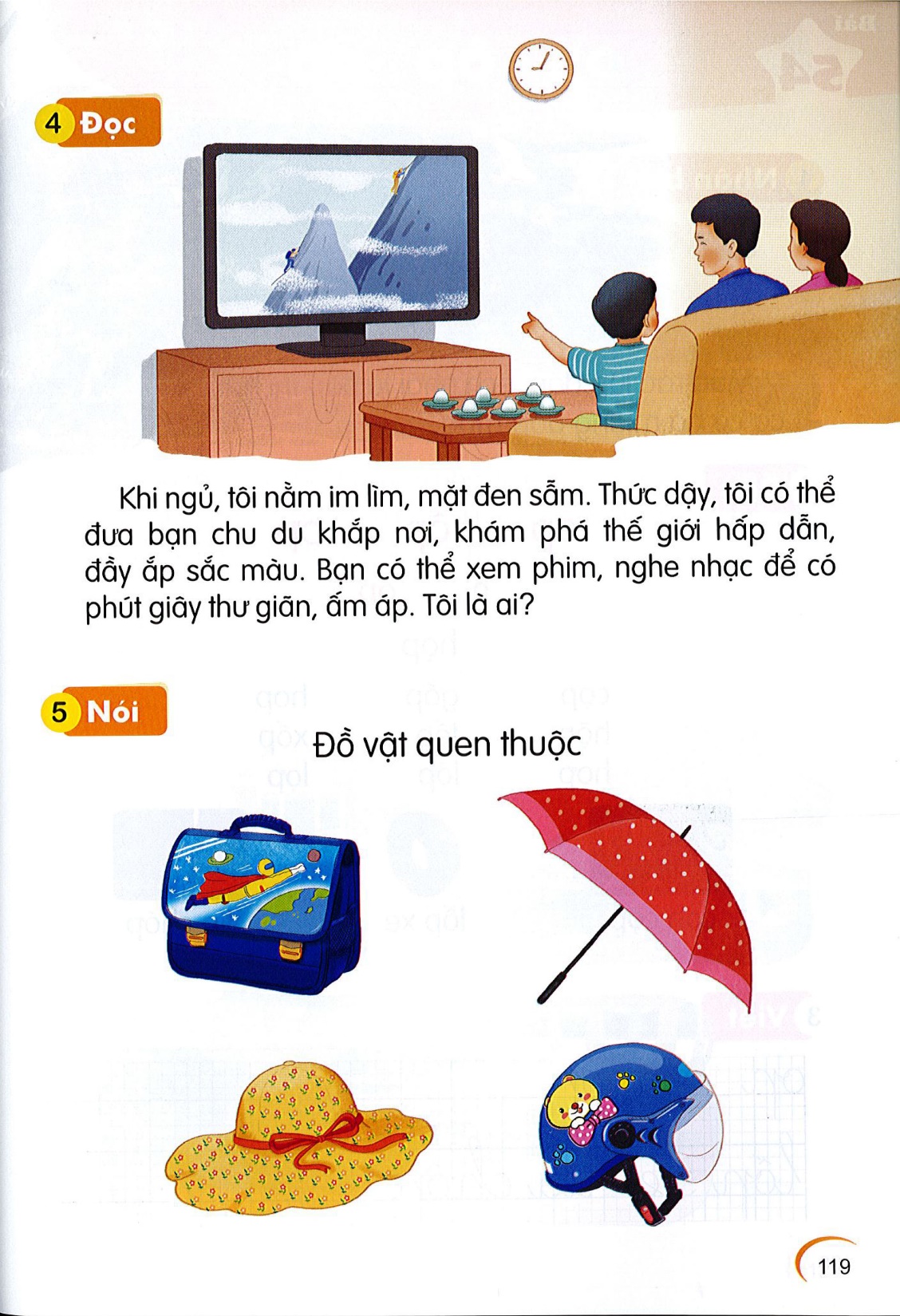